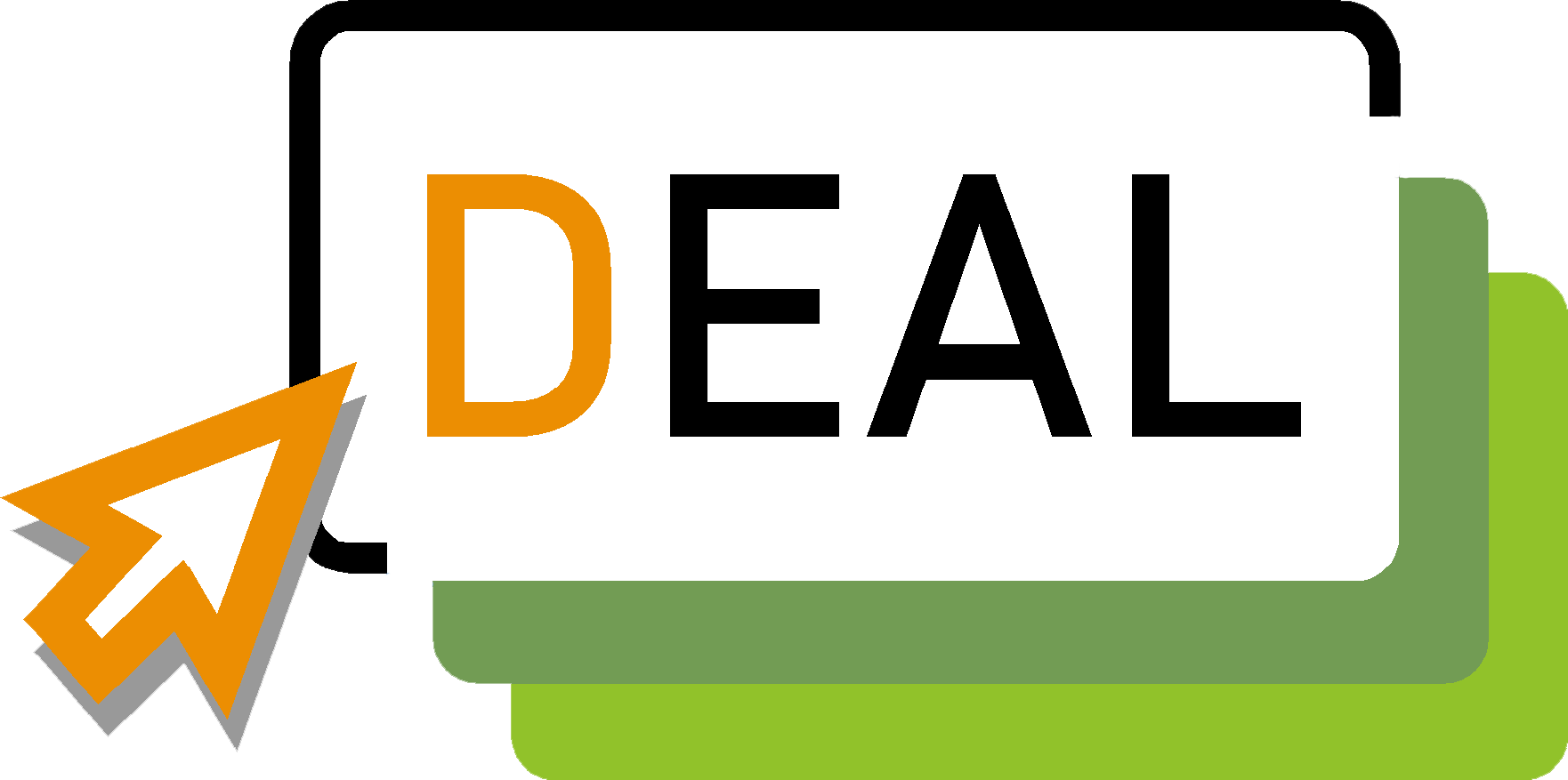 Modulo 3: Construyendo tu reputación online – Relaciones públicas digitales
Por LWL
Objetivos y metas
Al final de este módulo serás capaz de:

Describir las “relaciones públicas digitales”
Desarrollar una estrategia de gestión de la reputación online
Comenzar a construir la reputación empresarial on line
Gestionar las crisis de relaciones públicas!
ÍNDICE
Introducción
Introducción

¿Qué es “Relaciones Públicas Digital”?
Ejemplos de DPR
Social media
Sitios web
Blogs
Contenido online: presentaciones, eventos de la empresa, entrevistas
Relaciones Públicas Digital (DPR)
Utilizar la tecnología digital para gestionar la reputación, el conocimiento y la marca de una empresa.
DPR utiliza los medios digitales para influir
Unidad 1.1
Guía práctica para la gestión de la reputación online (ORM)
El proceso ORM 
Construye un feedback positivo
Publica las críticas positivas (con permiso)
Utiliza los medios de comunicación locales y sociales para construir tu audiencia
Gestión de la reputación online (ORM)
Desarrollar estrategias para influir en la percepción pública de tu empresa online
El DPR utiliza los medios digitales para influir
Supervisar los comentarios negativos
Unidad 1.1
Gestión de Reputación Online (ORM) – Qué necesito hacer?

Antes de implementar una estrategia ORM, necesitas:
COMPROBACIÓN
Qué dice la gente sobre ti en tu sitio web y en sitios externos?
AUDITORÍA
Busca tu empresa en Google
REVISA
Dónde necesitas focalizar tu atención. P.ej: pagar social media, nuevos sitios web…etc.
Unidad 1.1
Estableciendo la gestión de la reputación online (ORM) para tu empressa
Estableciendo tus prioridades de ORM 
Decide tus objetivos
Los límites son importantes - ¿Cúanto tiempo y dinero puedes dedicar a esta tarea?
Considera el impacto – ¿ dónde obtendrás los mayores beneficios?
Esboza las tareas críticas y los primeros pasos
Unidad 1.2
Construyendo tu Reputación Online
Implementando tu estrategia ORM 
Decide la política de tu empresa: ¿Responderás a todas las opiniones y comentarios? ¿Quién será el responsable de ello?
¿Qué es urgente para tu empresa, por ejemplo, hay canales de medios sociales particulares que tienen prioridad, como Facebook?
Decide qué respuestas son urgentes y cuáles no.
Mantén una lista negra de “trolls” a los que no responderás.
Establece plantillas de respuesta para que el tono y el mensaje sean coherentes.
Unidad 2.1
Aspectos a tener en cuenta Online
ANÁLISIS DE LA COMPETENCIA
¿Qué hacen tus competidores?
ENVIOS/
DEVOLUCIONES
Evita los costosos cargos y simplifica la política de devolución
ACTUALIZACIÓN
Mantén tus sitios web y social media actualizados con regularidad!
FIDELIZACIÓN DE CLIENTES
Mantén el “toque personal” con los clientes.
Unidad 2.1
Consejos clave para establecer tu empresa online
Invierte en tu sitio web: es su escaparate, así que asegúrate de que es atractivo (véase el módulo 2 para más información)
Tu pasión por tu empresa es la clave, pero asegúrate de obtener ayuda externa para algunos aspectos digitales, por ejemplo, la optimización de los motores de búsqueda
Seguridad, seguridad y seguridad. Dispón de políticas y sistemas para tranquilizar a tus clientes (véanse los módulos 5 y 10)
Unidad 2.2
Gestión de crisis - Introducción
¿Cuáles son las posibles crisis de las empresas digitales?
Unidad 2.2
Gestión de crisis – Relaciones públicas
Qué hacer (y qué no!)
ESTAR ALERTA
Servicios como TalkWalker te permiten saber si se habla de ti en Internet
PLAN DE CRISIS
Ten un plan preparado con declaraciones y seguimientos positivo
SUPERVISAR!
¿Quién tiene acceso a tus cuentas? No escribas post desde cuentas privadas
ESCUCHAR Y RESPONDER
Escuchar los comentarios de los clientes: responder a los comentarios negativos con rapidez y calma
Caso de estudio
El efecto Ratner
Gerald Ratner heredó el negocio familiar de joyería en 1984 y lo transformó en un imperio de varios millones de libras que vende productos asequibles.
En 1991 pronunció un discurso en el Instituto de Directores ante más de 6.000 personas. Cuando le preguntaron cómo podía vender sus productos a precios tan bajos, respondió :
“porque es una mierda total”
Los medios de comunicación se hicieron eco de la noticia y las acciones de la empresa perdieron 500 millones de libras en pocos días.
Puedes pasar años construyendo tu reputación – ¡y puede ser destruida en segundos!
Tarea
Talkwalker
Entra en www.talkwalker.com 
Regístrate en las herramientas gratuitas de seguimiento de redes sociales
Recibirás una alerta cada vez que se mencione el nombre de tu empresa/marca en Internet
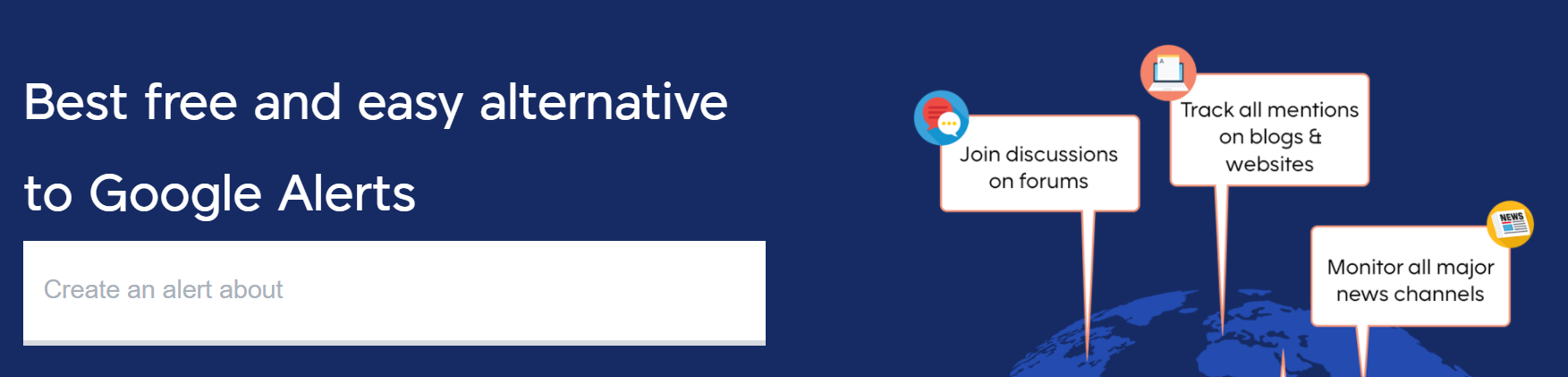 Test de autoevaluación
¿Qué es DPR?
Relaciones públicas digitales
Normas de publicación digital
Normas de impression ditital


¿Qué debería hacer para establecer mi ORM?
Auditoría, comprobación y revisión
Crear un blog
Crear una publicación en redes sociales
¿Qué es ORM?
Mecanismo de respuesta online
Método de recursos online
Gestión de la reputación online


¿Cuáles son las crisis potenciales para los negocios online?
Tecnológico, Social, Personal
Tecnológico, Legal, Relaciones públicas
Tecnológico, Legal, Histórico
¿Cómo responder al feedback negativo?
Decirle al cliente que está equivocado
Ignorarlo
Con rapidez y tranquilidad
Consejos prácticos
1
Tu sitio web es el escaparate de tu negocio: mantenlo actualizado y fácil de usar
2
Establece tu ORM lo antes posible - delega en personal de confianza si es posible
3
Establece tu estrategia de gestión de riesgos con antelación
4
Mantente alerta: utiliza un servicio en línea que te avise si se te menciona en Internet
5
Responder a los comentarios de los clientes con rapidez y tranquilidad
6
¡No alimentes a los trolls! No te comprometas con personas que sólo están interesadas en dañar tu negocio
Gracias!
Alguna pregunta?